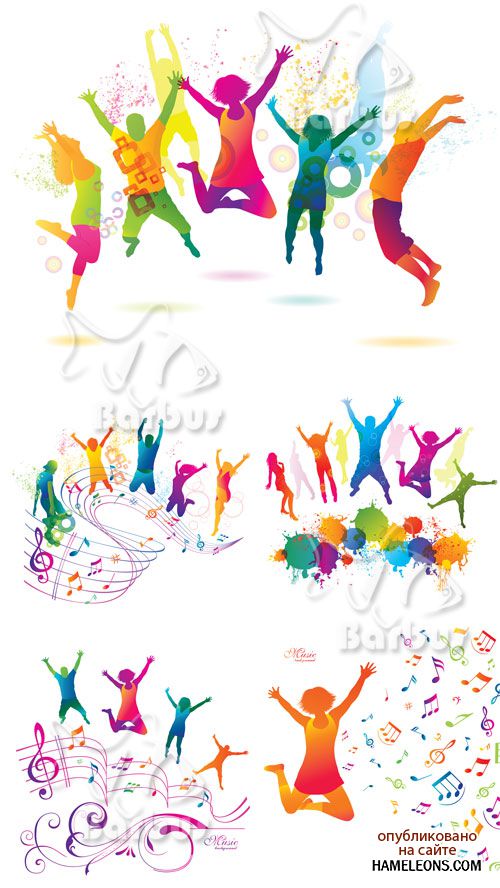 Тренажерные залы
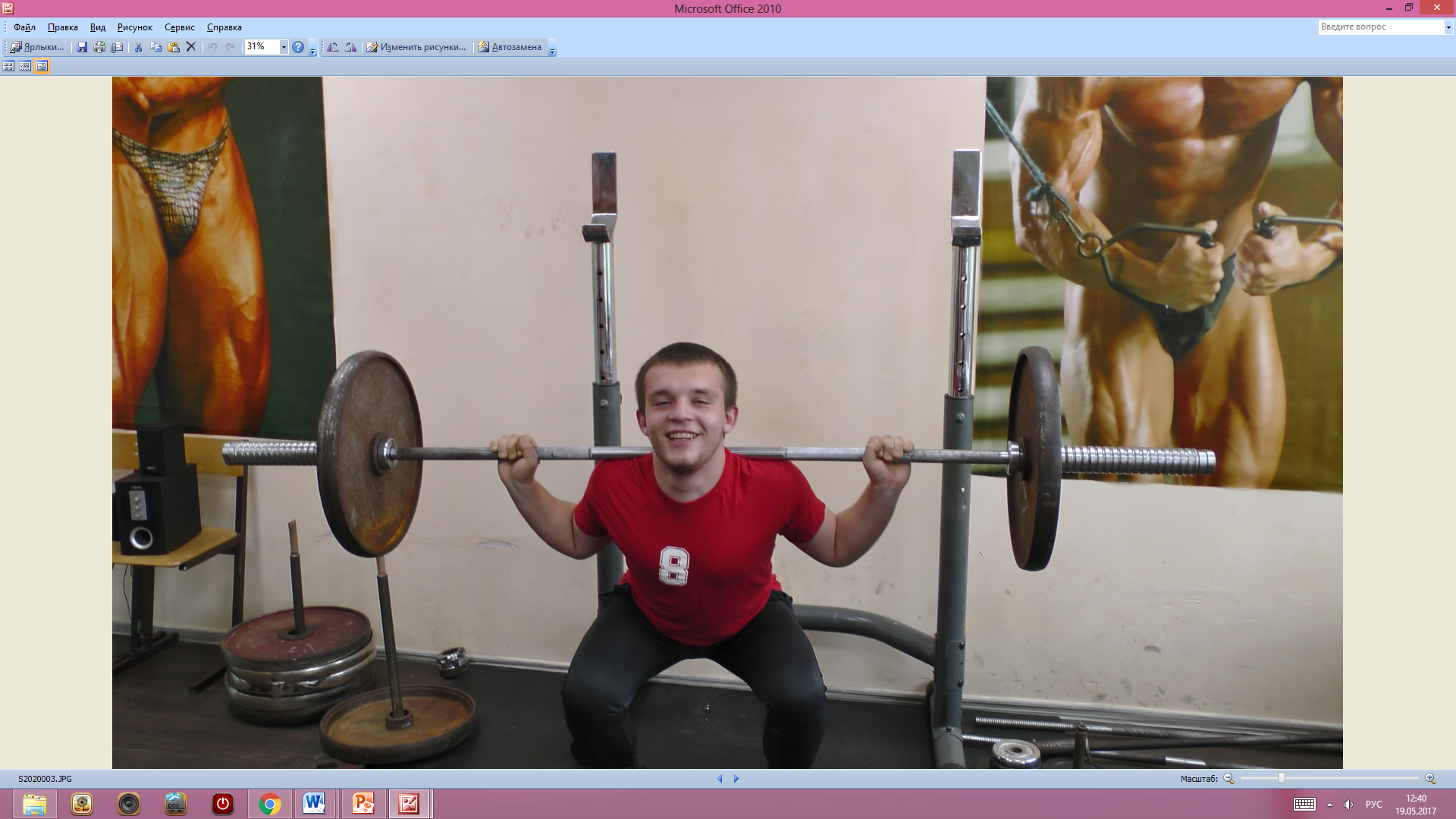 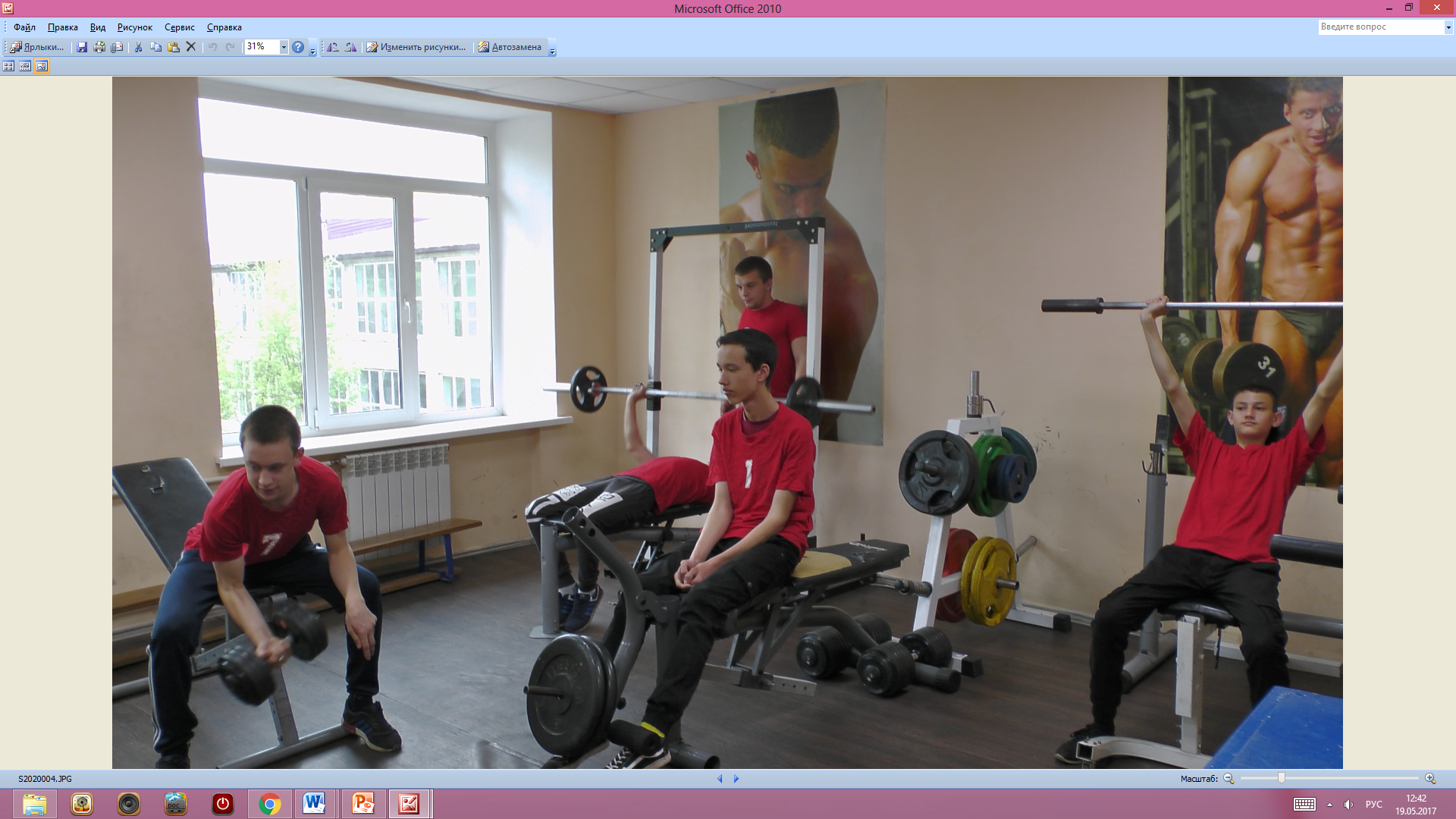 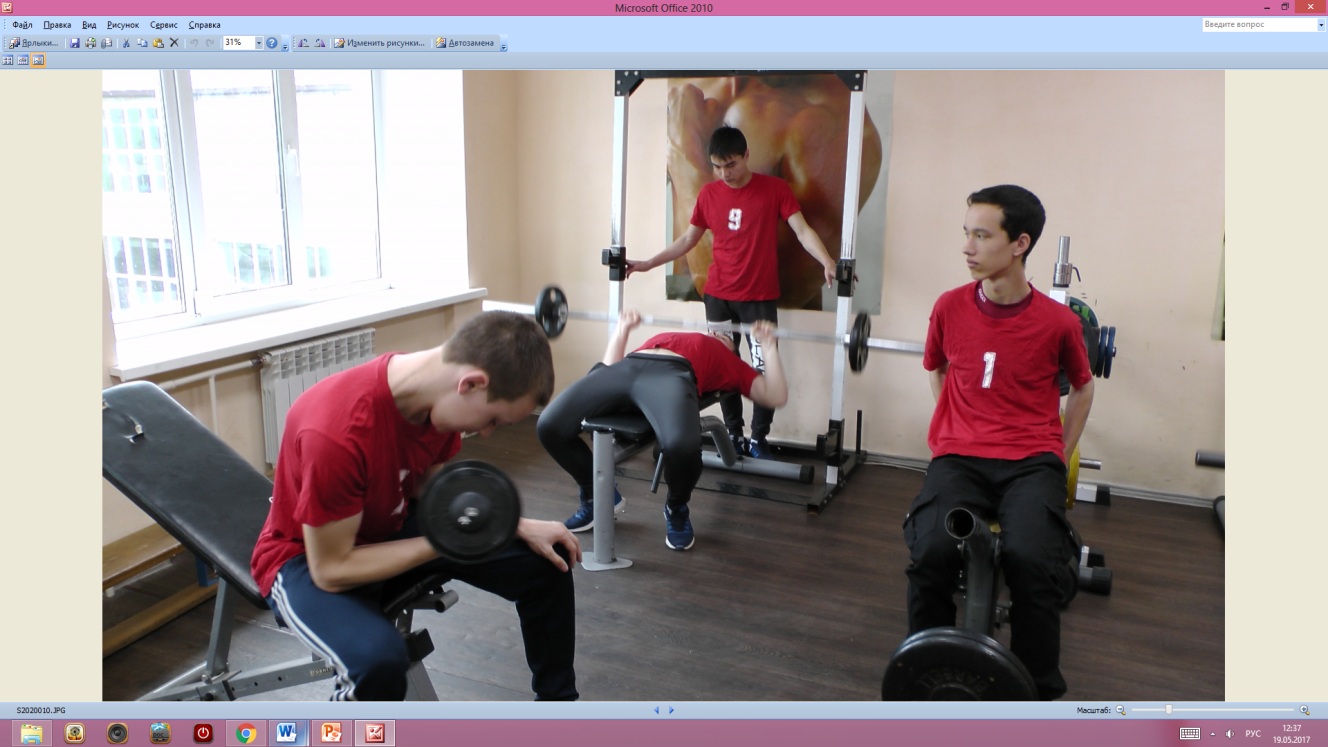 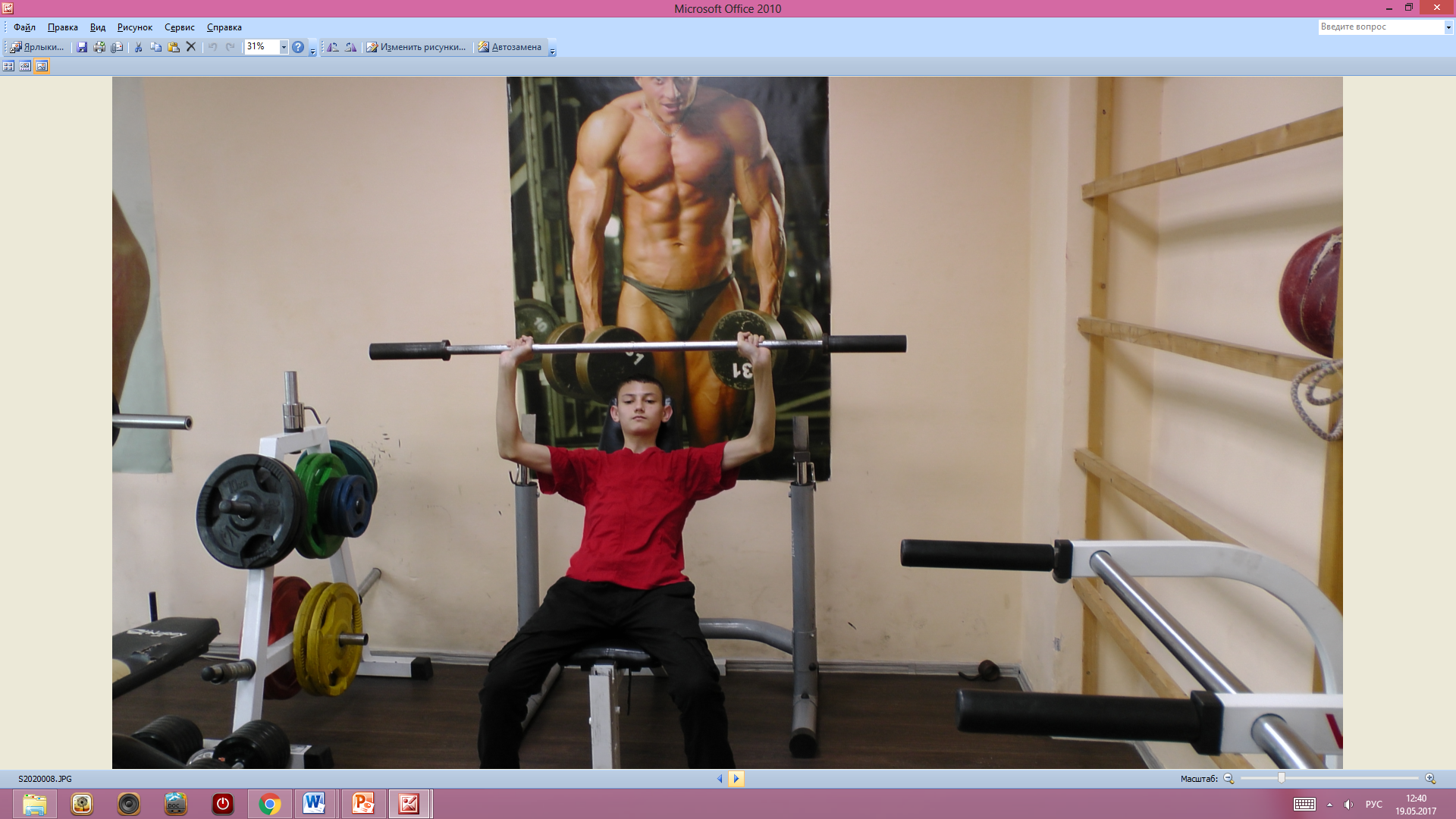